Motion
Chapter 2 
Physical Science
Motion
A reference point is needed to determine the position of an object
Motion occurs when an object changes its position relative to a reference point.
Distance vs. Displacement
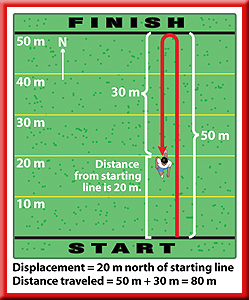 Distance: How far you have moved
Displacement: is the distance and direction of an object’s change in position from the starting point.
Speed
Speed is the distance an object travels per unit of time.
How fast an object is moving.
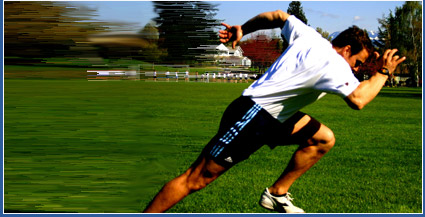 Average Speed vs. instantaneous speed
Average speed is the total distance traveled divided by the total time of travel.  

Instantaneous speed:  is the speed at a given point in time.
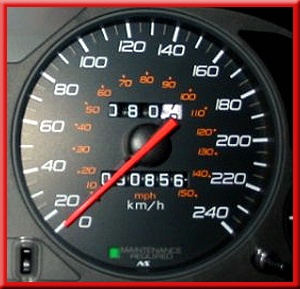 Calculating Speed
speed is the rate at which distance is traveled or the rate of change in position.
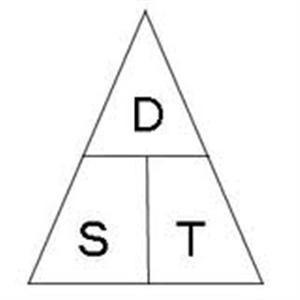 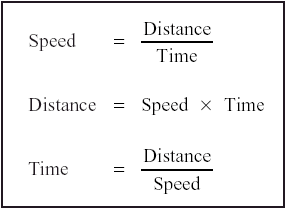 Velocity
Speed describes only how fast something is moving.
Velocity includes the speed of an object and the direction of its motion.
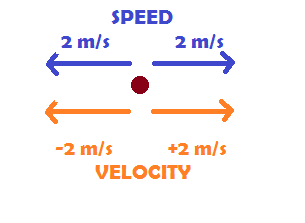 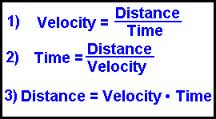 Practice Problem:
If the total distance traveled by a jogger was 15 km which took 3 hours to do, what was the jogger’s average speed?
If you drive your car at 60 mph for 3 hours straight without stopping, how far will you travel?